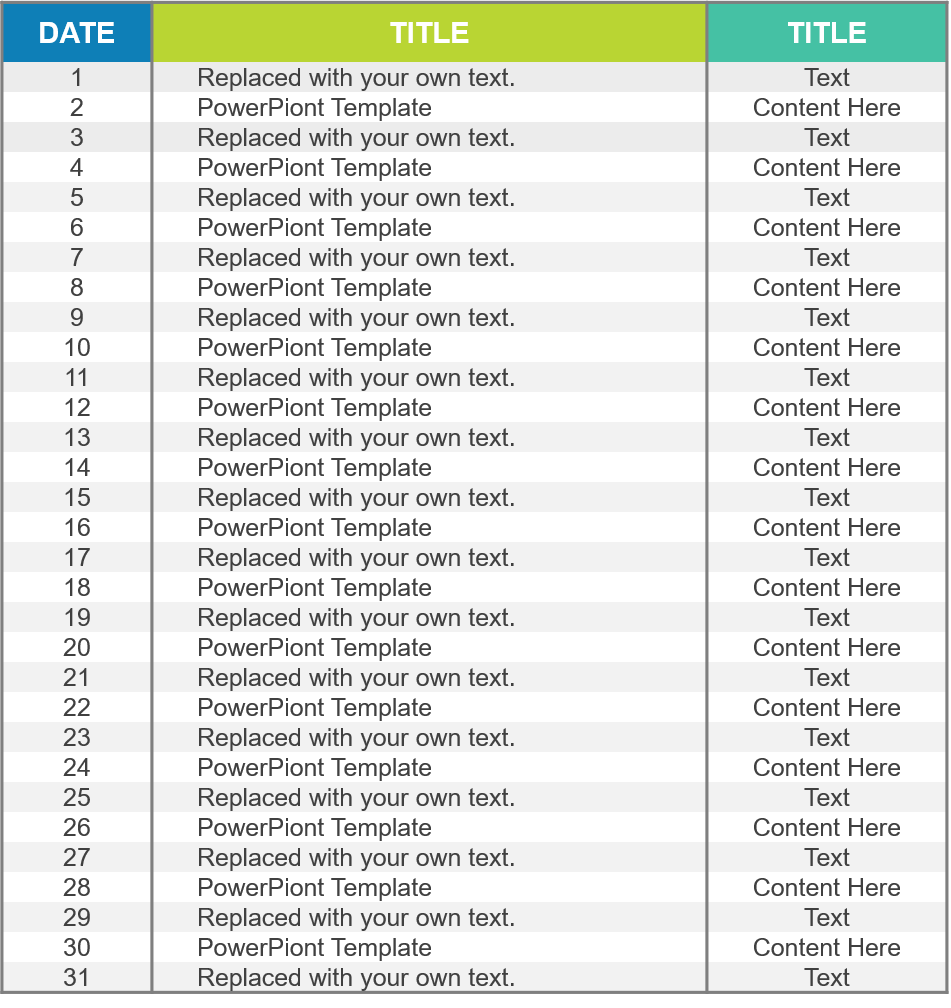 1
JANUARY
ALLPPT 
Layout
Clean Text Slide 
for your 
Presentation
School Timetable
Month
Year
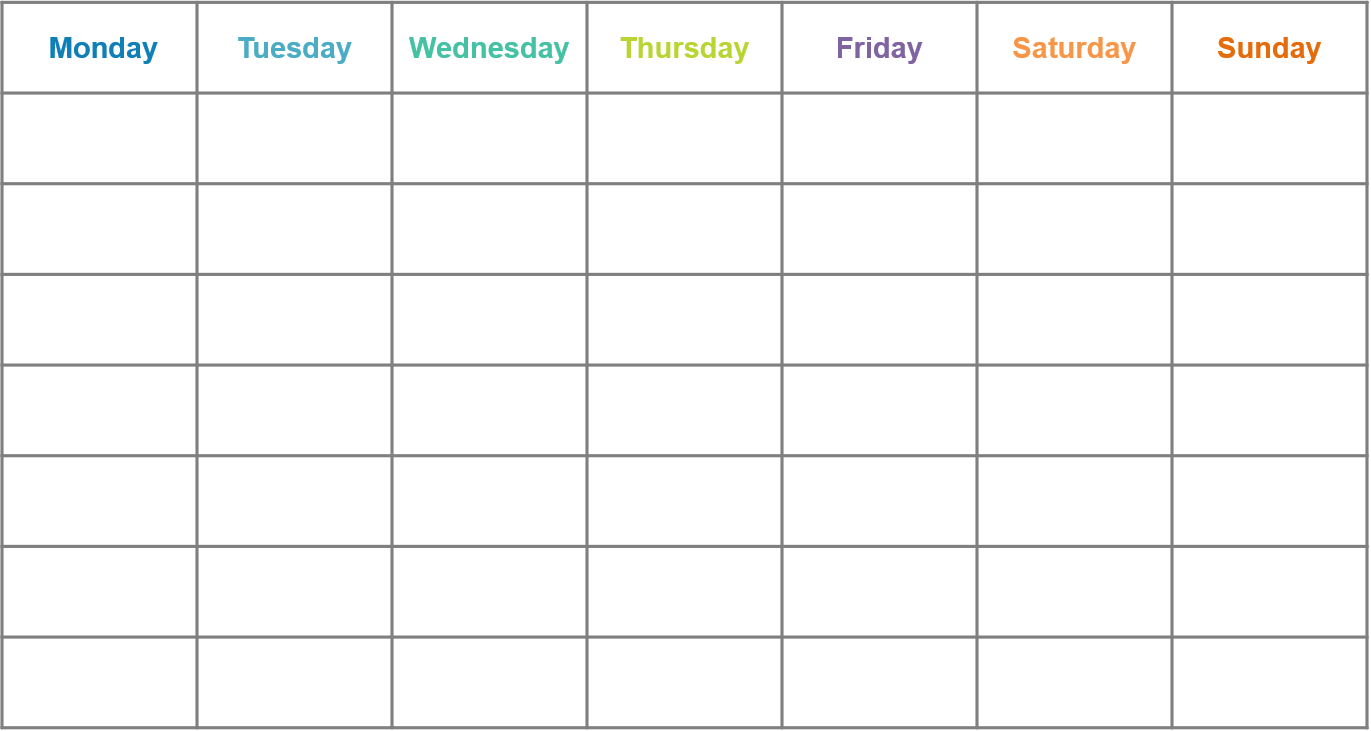 School Timetable
Annual Planner
Text
Text
Text
Text
Text
Text
Text
Text
WEEKLY
PLANNER
ALLPPT 
Layout
Clean Text Slide 
for your 
Presentation
Ideal for XX
Ideal for XX
Product 1
Product 2
$
$
99.99
109.99
Feature 1
Feature 2
Feature 3
Feature 4
Feature 5
Feature 6
Feature 7
Feature 8
Feature 1
Feature 2
Feature 3
Feature 4
Feature 5
Feature 6
Feature 7
Feature 8
Details
Details
Ideal for XX
Ideal for XX
Ideal for XX
Product 1
Product 2
Product 3
$
$
$
99.99
109.99
119.99
Feature 1
Feature 2
Feature 3
Feature 4
Feature 5
Feature 6
Feature 7
Feature 8
Feature 1
Feature 2
Feature 3
Feature 4
Feature 5
Feature 6
Feature 7
Feature 8
Feature 1
Feature 2
Feature 3
Feature 4
Feature 5
Feature 6
Feature 7
Feature 8
Details
Details
Details
Product A
Product B
Product C
Product D
Feature 1
Feature 2
Feature 3
Feature 4
Feature 5
Feature 6
Feature 7
Feature 8
Feature 9
Feature 10
Product A
Product B
Product C
Product D
This is a sample text. Insert your desired text here.
Insert your desired text here. This is a sample text.
This is a sample text. Insert your desired text here.
Content  Here
Content  Here
Content  Here
Get a modern PowerPoint  Presentation that is beautifully designed. I hope and I believe that this Template will your Time, Money and Reputation.
Get a modern PowerPoint  Presentation that is beautifully designed. I hope and I believe that this Template will your Time, Money and Reputation.
Get a modern PowerPoint  Presentation that is beautifully designed. I hope and I believe that this Template will your Time, Money and Reputation.
TABLES
TABLES
LOREM IPSUM
LOREM IPSUM
LOREM IPSUM
Lorem ipsum dolor sit amet, consectetur adipiscing elit.
Lorem ipsum dolor sit amet, consectetur adipiscing elit.
Lorem ipsum dolor sit amet, consectetur adipiscing elit.
Lorem ipsum dolor sit amet, consectetur adipiscing elit.
Lorem ipsum dolor sit amet, consectetur adipiscing elit.
Lorem ipsum dolor sit amet, consectetur adipiscing elit.
Lorem ipsum dolor sit amet, consectetur adipiscing elit.
Lorem ipsum dolor sit amet, consectetur adipiscing elit.
Lorem ipsum dolor sit amet, consectetur adipiscing elit.
SIGN UP
SIGN UP
SIGN UP
12/1/2020
14
TABLES
LOREM IPSUM
LOREM IPSUM
LOREM IPSUM
LOREM IPSUM
$20
$40
$60
$80
“Lorem ipsum dolor sit amet, consectetur adipiscing elit. Duis suscipit in tellus ac bibendum. Sed congue lacus vitae tellus finibus, eu faucibus nisi ullamcorper. Quisque volutpat leo at arcu placerat, quis pellentesque tellus bibendum.”
“Lorem ipsum dolor sit amet, consectetur adipiscing elit. Duis suscipit in tellus ac bibendum. Sed congue lacus vitae tellus finibus, eu faucibus nisi ullamcorper. Quisque volutpat leo at arcu placerat, quis pellentesque tellus bibendum.”
“Lorem ipsum dolor sit amet, consectetur adipiscing elit. Duis suscipit in tellus ac bibendum. Sed congue lacus vitae tellus finibus, eu faucibus nisi ullamcorper. Quisque volutpat leo at arcu placerat, quis pellentesque tellus bibendum.”
“Lorem ipsum dolor sit amet, consectetur adipiscing elit. Duis suscipit in tellus ac bibendum. Sed congue lacus vitae tellus finibus, eu faucibus nisi ullamcorper. Quisque volutpat leo at arcu placerat, quis pellentesque tellus bibendum.”
LOREM IPSUM
LOREM IPSUM
LOREM IPSUM
LOREM IPSUM
12/1/2020
15
TABLES
TABLES
BASIC
PRO
ADVANCED
BUSINESS
PREMIUM
$5/month
$15/month
$30/month
$50/month
$75/month
Lorem ipsum dolor sit amet, consectetur adipiscing elit.
Lorem ipsum dolor sit amet, consectetur adipiscing elit. 
Lorem ipsum dolor sit amet, consectetur adipiscing elit.
Lorem ipsum dolor sit amet, consectetur adipiscing elit.
Lorem ipsum dolor sit amet, consectetur adipiscing elit. 
Lorem ipsum dolor sit amet, consectetur adipiscing elit.
Lorem ipsum dolor sit amet, consectetur adipiscing elit.
Lorem ipsum dolor sit amet, consectetur adipiscing elit. 
Lorem ipsum dolor sit amet, consectetur adipiscing elit.
Lorem ipsum dolor sit amet, consectetur adipiscing elit.
Lorem ipsum dolor sit amet, consectetur adipiscing elit. 
Lorem ipsum dolor sit amet, consectetur adipiscing elit.
Lorem ipsum dolor sit amet, consectetur adipiscing elit.
Lorem ipsum dolor sit amet, consectetur adipiscing elit. 
Lorem ipsum dolor sit amet, consectetur adipiscing elit.
TABLES
Lorem ipsum dolor sit amet.
Lorem ipsum dolor sit amet.
Lorem ipsum dolor sit amet.
LOREM IPSUM
Lorem ipsum dolor sit amet.
Lorem ipsum dolor sit amet.
Lorem ipsum dolor sit amet.
LOREM IPSUM
Lorem ipsum dolor sit amet.
Lorem ipsum dolor sit amet.
Lorem ipsum dolor sit amet.
LOREM IPSUM
Lorem ipsum dolor sit amet.
Lorem ipsum dolor sit amet.
Lorem ipsum dolor sit amet.
LOREM IPSUM
TABLES
LOREM IPSUM
LOREM IPSUM
“Lorem ipsum dolor sit amet, consectetur adipiscing elit. Duis suscipit in tellus ac bibendum. Sed congue lacus vitae tellus finibus, eu faucibus nisi ullamcorper. Quisque volutpat leo at arcu placerat, quis pellentesque tellus bibendum.”
“Lorem ipsum dolor sit amet, consectetur adipiscing elit. Duis suscipit in tellus ac bibendum. Sed congue lacus vitae tellus finibus, eu faucibus nisi ullamcorper. Quisque volutpat leo at arcu placerat, quis pellentesque tellus bibendum.”
“Lorem ipsum dolor sit amet, consectetur adipiscing elit. Duis suscipit in tellus ac bibendum. Sed congue lacus vitae tellus finibus, eu faucibus nisi ullamcorper. Quisque volutpat leo at arcu placerat, quis pellentesque tellus bibendum.”
“Lorem ipsum dolor sit amet, consectetur adipiscing elit. Duis suscipit in tellus ac bibendum. Sed congue lacus vitae tellus finibus, eu faucibus nisi ullamcorper. Quisque volutpat leo at arcu placerat, quis pellentesque tellus bibendum.”
LOREM IPSUM
LOREM IPSUM
12/1/2020
19
TABLES
“Lorem ipsum dolor sit amet, consectetur adipiscing elit. Duis suscipit in tellus ac bibendum. Sed congue lacus vitae tellus finibus, eu faucibus nisi ullamcorper. Quisque volutpat leo at arcu placerat, quis pellentesque tellus bibendum. Proin et luctus nisl, ut viverra eros. Suspendisse pharetra mattis purus eu semper. Donec pellentesque condimentum sapien quis posuere.”
12/1/2020
20